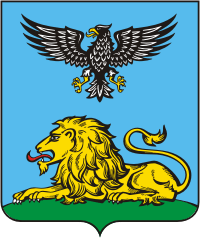 Министерство имущественных и земельных отношений Белгородской области
Практика публичных торгов по продаже объектов незавершенного строительства, расположенных на земельных участках, находящихся в государственной или муниципальной собственности
Выродова Юлия Николаевна – первый заместитель министра имущественных и земельных отношений Белгородской области – начальник департамента государственного имущества и организационной работы
г. Белгород, 2025 год
[Speaker Notes: Титульный слайд]
Правовые основы публичных торгов по объектам незавершенного строительства
Условия изъятия объекта незавершенного строительства (Статья 239.1 Гражданского кодекса РФ)
Продление договора аренды ЗУ по ОНС
(переходные положения)
Собственник ОНС имеет право приобрести земельный участок в аренду сроком на три года однократно для завершения его строительства
! Предыдущий собственник не продлевал договор для завершения строительства.
Продление договора аренды ЗУ по ОНС
Предоставление в аренду без проведения торгов земельного участка,  на котором расположен объект незавершенного строительства, осуществляется однократно для завершения строительства этого объекта
! Предыдущий собственник не продлевал договор для завершения строительства.
Запрет на аукцион ЗУ с ОНСпп. 8) п.8 Ст. 39.11 ЗК РФ
Земельный участок, находящийся в государственной или муниципальной собственности, не может быть предметом аукциона, если

на земельном участке расположены здание, сооружение, объект незавершенного строительства, принадлежащие гражданам или юридическим лицам, за исключением случаев:

 -  если на земельном участке расположены сооружения (в том числе сооружения, строительство которых не завершено), размещение которых допускается на основании сервитута, публичного сервитута, или объекты, размещенные в соответствии со статьей 39.36 ЗК РФ;
 - если проводится аукцион на право заключения договора аренды земельного участка, если в отношении расположенных на нем здания, сооружения, объекта незавершенного строительства принято решение о сносе самовольной постройки либо решение о сносе самовольной постройки или ее приведении в соответствие с установленными требованиями и в сроки, установленные указанными решениями, не выполнены обязанности, предусмотренные частью 11 статьи 55.32 ГК РФ.
Изъятие ОНС: право или обязанность ОМСУ?
п.2 ст. 239.1 – уполномоченный ОМСУ, ОГВ вправе заявить требование в суд;
пп.2) п.5 ст. 39.6 ЗК РФ – допускает однократное (по объекту!) продление договора аренды под ОНС, если в течение 6 месяцев ОМСУ, ОГВ не обратились в суд.

Позиция ФАС: продление по пп. 2) п.5 ст. 39.6 ЗК РФ в связи с не обращением в суд уполномоченного органа «может создавать преимущественные условия ведения деятельности и иметь признаки нарушения антимонопольного законодательства»
Изъятие ОНС: право или обязанность ОМСУ?
Изъятие ОНС: право или обязанность ОМСУ?Критерии принятия  комиссионного решения о нецелесообразности обращения в суд (для первичного продления договора по пп. 2) п.5 ст. 39.6 ЗК РФ)
Судебная практика
Обзор судебной практики Верховного Суда Российской Федерации N 1 (2023)  (утв. Президиумом Верховного Суда РФ 26.04.2023)
14. Собственник объекта незавершенного строительства имеет право на предоставление в аренду земельного участка, находящегося в публичной собственности, для завершения строительства, если собственник участка не воспользовался правом на обращение в суд с иском об изъятии указанного объекта в течение шести месяцев со дня истечения срока действия ранее заключенного договора аренды. (Определение ВС РФ от 5 июля 2022 г. N 308-ЭС22-3699)
Обзор судебной практики ВС РФ N 4 (2021) (утв. Президиумом ВС РФ 16.02.2022)
21. Уполномоченный орган вправе обратиться в суд с требованием о продаже объекта незавершенного строительства с публичных торгов, если строительство этого объекта не завершено после прекращения действия договора аренды земельного участка, находящегося в публичной собственности, если договор заключен после 1 марта 2015 г. на основании п. 21 ст. 3 Федерального закона от 25 октября 2001 г. N 137-ФЗ "О введении в действие Земельного кодекса Российской Федерации" для завершения строительства без торгов (Определение ВС РФ от 13 сентября 2021 г. N 309-ЭС21-3466)
ПРАВИЛА ПРОВЕДЕНИЯ ПУБЛИЧНЫХ ТОРГОВ ПО ПРОДАЖЕ ОБЪЕКТОВ НЕЗАВЕРШЕННОГО СТРОИТЕЛЬСТВА (Постановление Правительства РФ от 03.12.2014 N 1299)
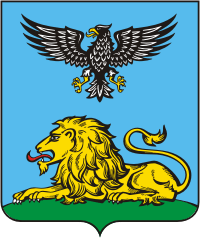 Министерство имущественных и земельных отношений Белгородской области
СПАСИБО ЗА ВНИМАНИЕ!
г. Белгород 2025 год
[Speaker Notes: Титульный слайд]